Sustainability assessment: German Case Study
Marco Colangeli
Programme Adviser 
Food and Agriculture Organization of the United Nations
Tuesday, 27 November 2018
FAO Headquarters 
Rome, Italy
FORBIO
FULL results AVAILABLE:https://forbio-project.eu/documents
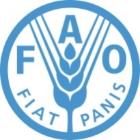 AIR QUALITY (GHG + NON-GHG Emissions)
In the baseline scenario the reference fuel used is natural gas. The emission intensity of natural gas is 56 gCO2eq/MJ (Biograce, 2014).
Conventionally, biomethane is a substitute of natural gas for transport or residential uses
The technology employed for the production of biomethane starts for the anaerobic digestion of biomass and the subsequent upgrading of the biogas to biomethane. Biomethane is a co-product in the case of the sewage fields and the main and only product in the case of the lignite reclamation sites.
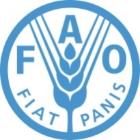 AIR QUALITY (GHG + NON-GHG Emissions)
Target G-L): biomethane from grass cake – no leakage
Emission intensity of biomethane (no leakage assumed): 8.93 gCO2eq/MJ
Emission reduction compared to baseline: 84.05%  

Target G+L): biomethane from grass cake – factoring leakage
Emission intensity of biomethane (1.1% leakage assumed): 46.47 gCO2eq/MJ
Emission reduction compared to baseline: 17%
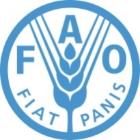 AIR QUALITY (GHG + NON-GHG Emissions)
In the L+S scenario (lignite mining site), the carbon intensity of the system would be 12.55 gCO2eq/MJ without considering the leaking of methane, and more realistically 45.95 gCO2eq/MJ when leaking (1.1%) is factored. 

This would give an emission reduction of 18% if compared to the use of the same amount of energy in the form of natural gas.
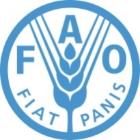 SOIL QUALITY
Minimal or No changes in soil quality would be observed in the sewage fields because the native vegetation would only be harvested.
The cultivation of alfalfa and sorghum would have effects on soil quality. These have been estimated starting from information provided by FIB and WIP.
The L1 scenario would add 6 tons of manure/ha which would contribute to fixing 23 kg of SOM per ha per year.
In scenario S1, the considerable demand for manure (17,000 kg/ha/yr) translates into higher accumulation rates of SOM in the soils, equal to about 2,397 kg ha-1 yr-1.
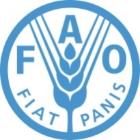 EMPLOYMENT
Minimal to no effects would be observed in the case of biomethane from sewage fields because the native vegetation would only be harvested and transported to an already existing biorefinery/biomethane plant.
In the lignite mining:
Lucerne and sorghum require 2.07 ours of work per ha per year. 
The cumulative surface of 7,295 ha = 15,100 working hours/year or 107 Person Months = total of 9 full time jobs (or the equivalent additional part time or seasonal jobs). 
Jobs created at the biomethane plant = 4 full time permanent jobs.
Total : 23 new full time year-round jobs.
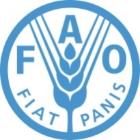 ENERGY BALANCE
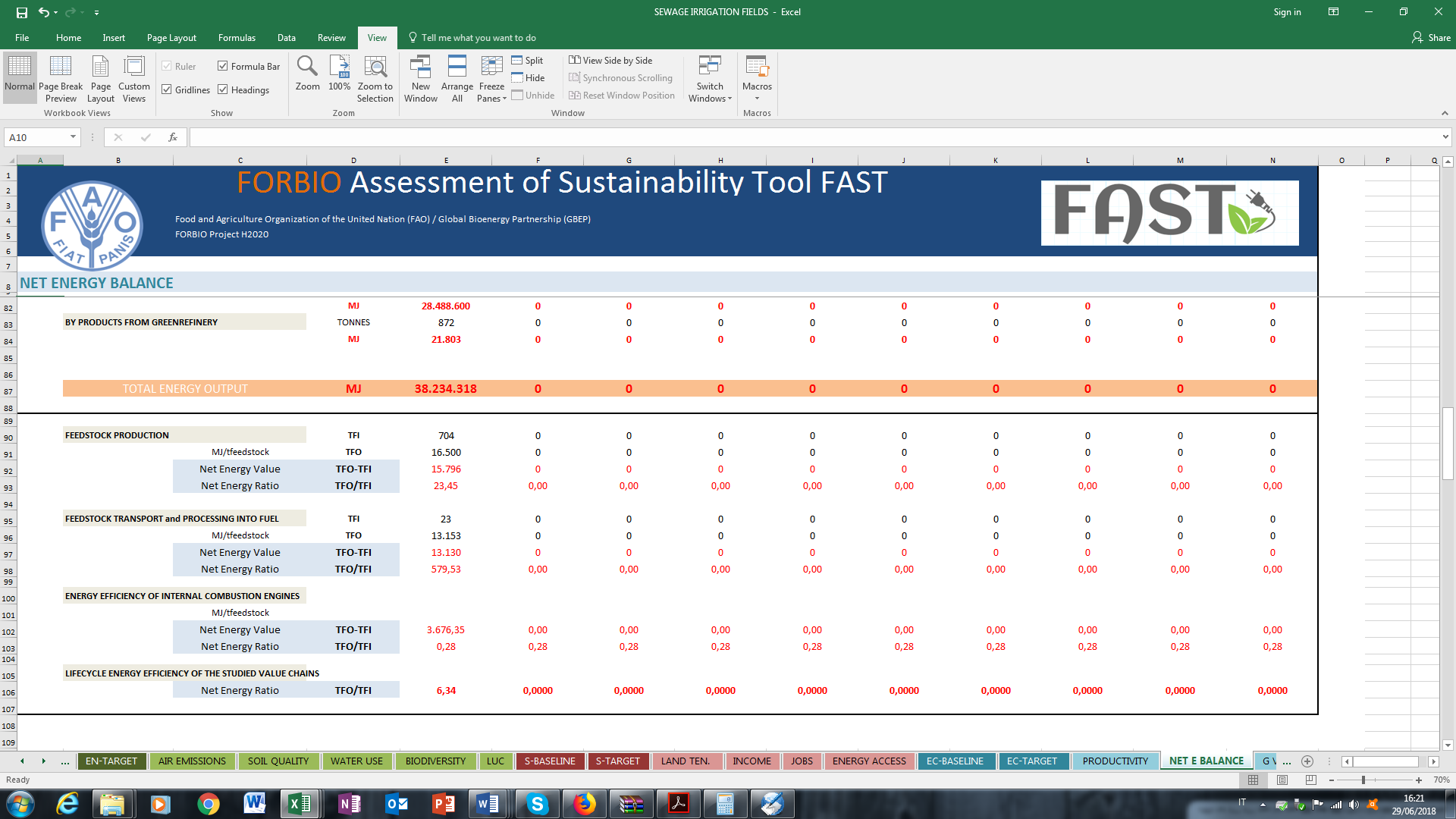 This indicator calculates the difference in energy inputs necessary to produce the biomass, transport it to the biorefinery/bioenergy plant, process it into advanced biofuel and, lastly, distribute the fuel.
In the case of spontaneous grass for biomethane the final EO/EI ratio is 6.34.
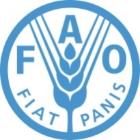 ENERGY BALANCE
the net energy ration of the system would be  5.15 for Lucerne biomethane and 5.71 for sorghum (Figure 72), considering that the share produced is 53% from Lucerne and 47% from sorghum, the weighted average TFO/TFI would be 5.41.
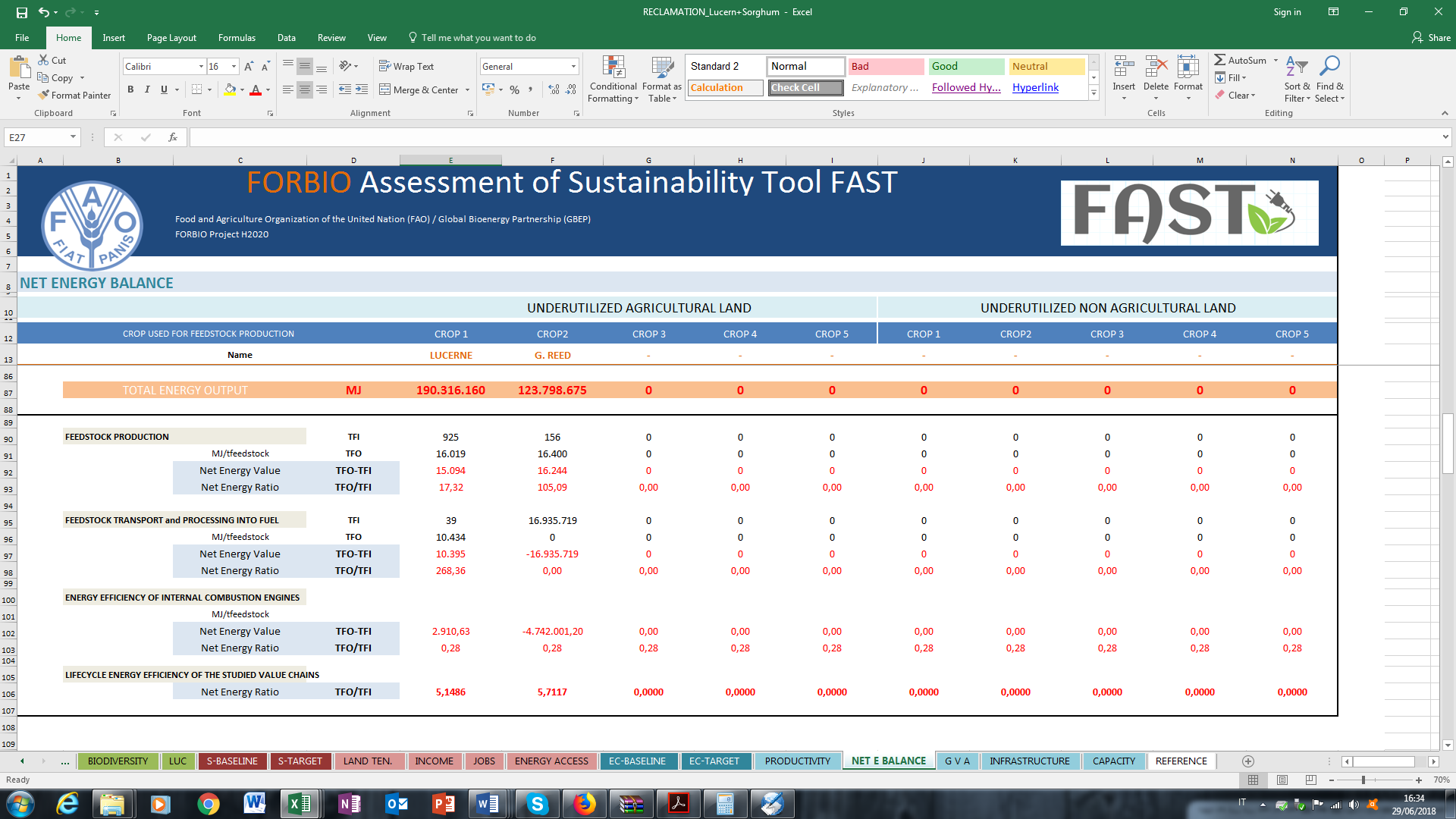 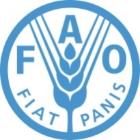 Thank you